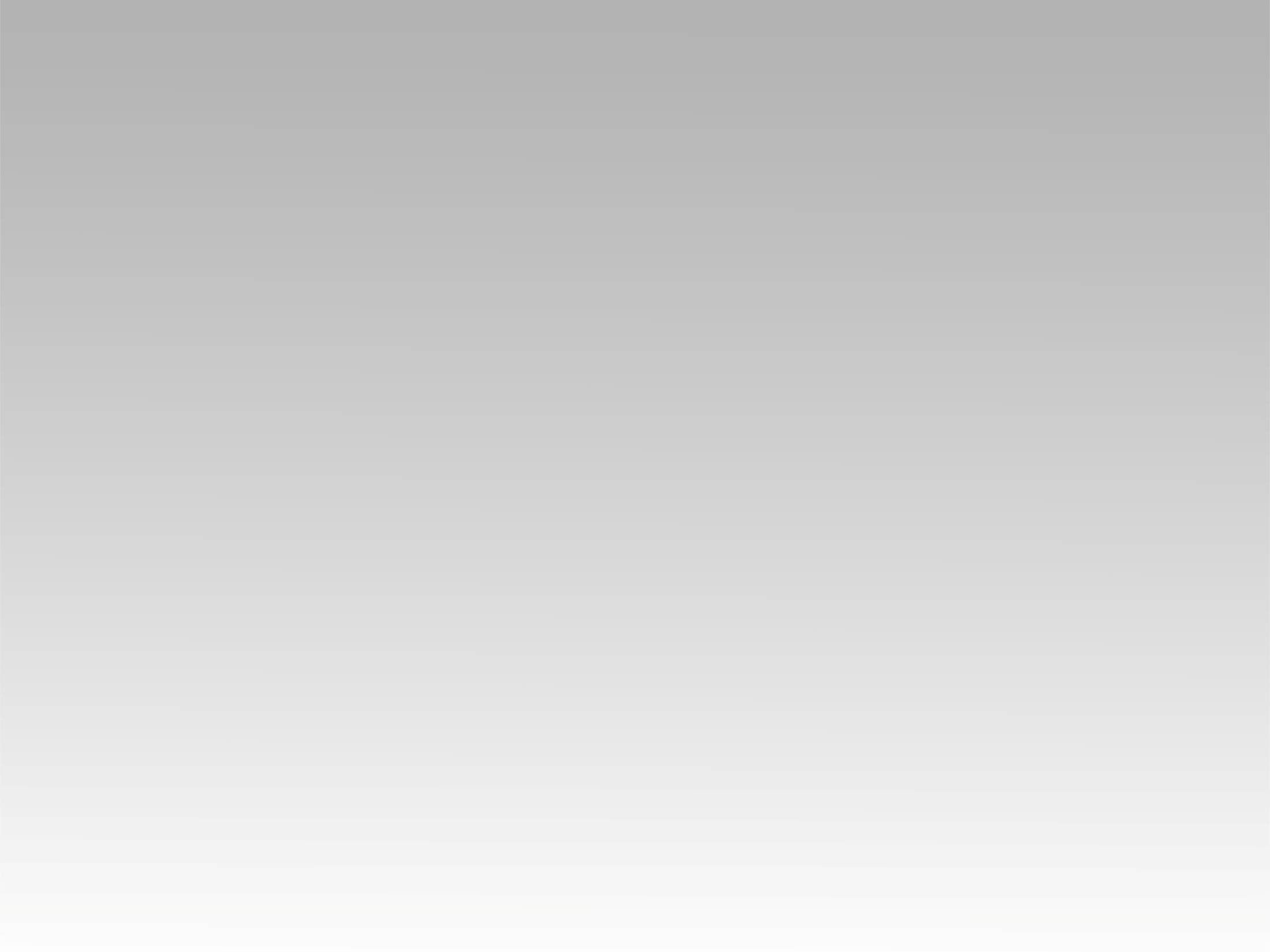 ترنمية 
اله الحب نجاني
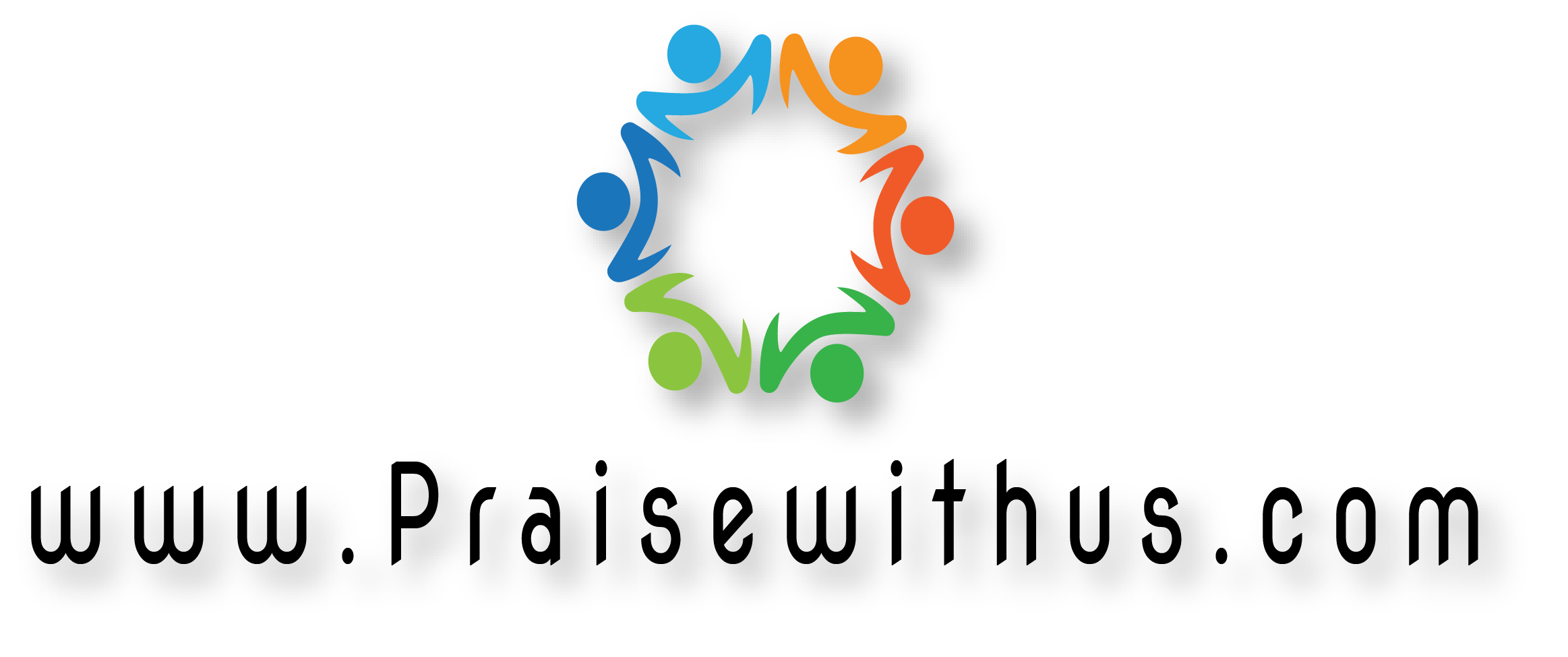 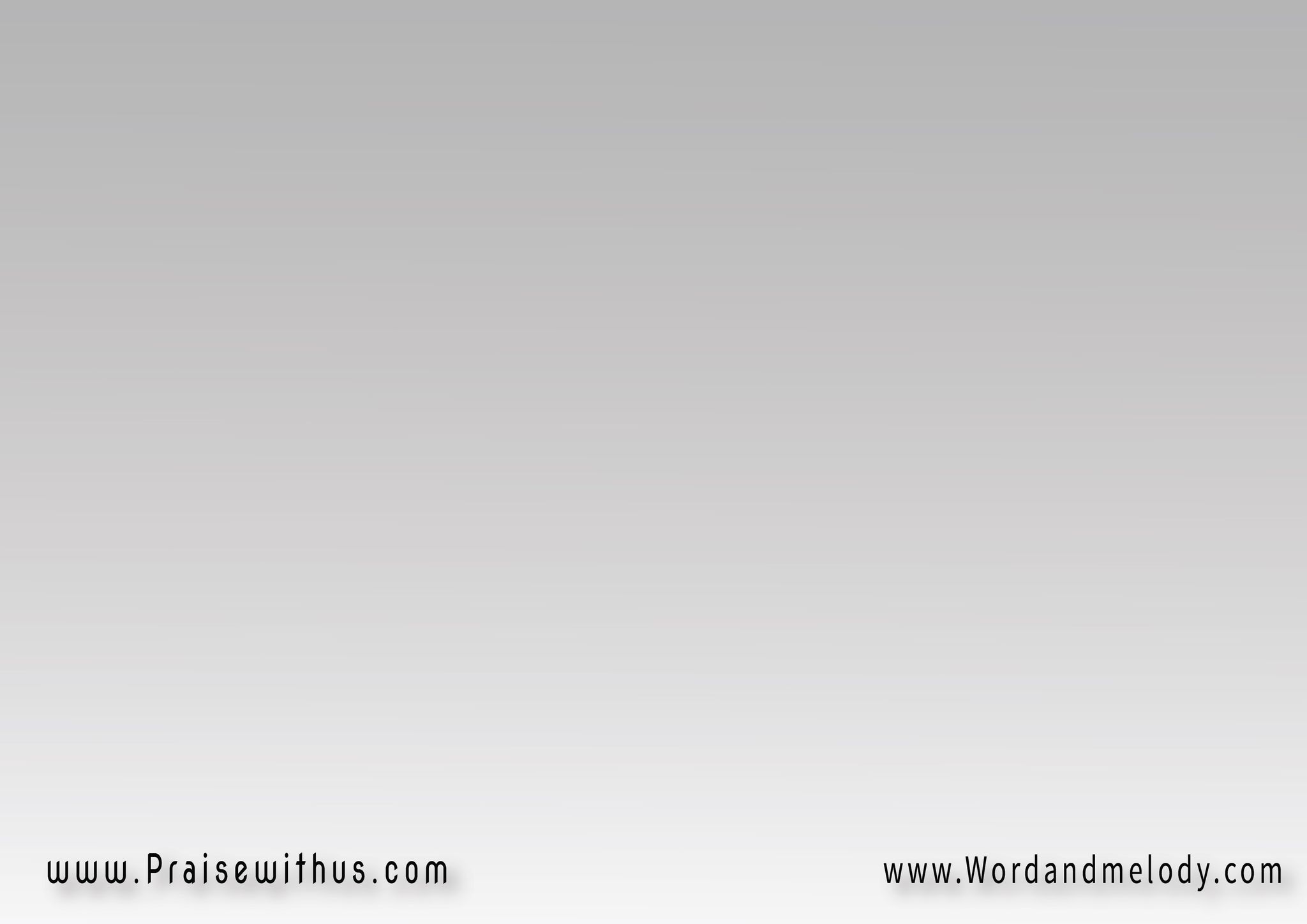 القرار: 
اله الحب نجانيبموت الصلب احياني(بروح القدس يهديني 
يعزيني ويرعاني ) 2
-1 
فهل يا قوم من حبنظير ذلك الحب( برغم الشر والبعد 
لاجلي مات بالصلب ) 2
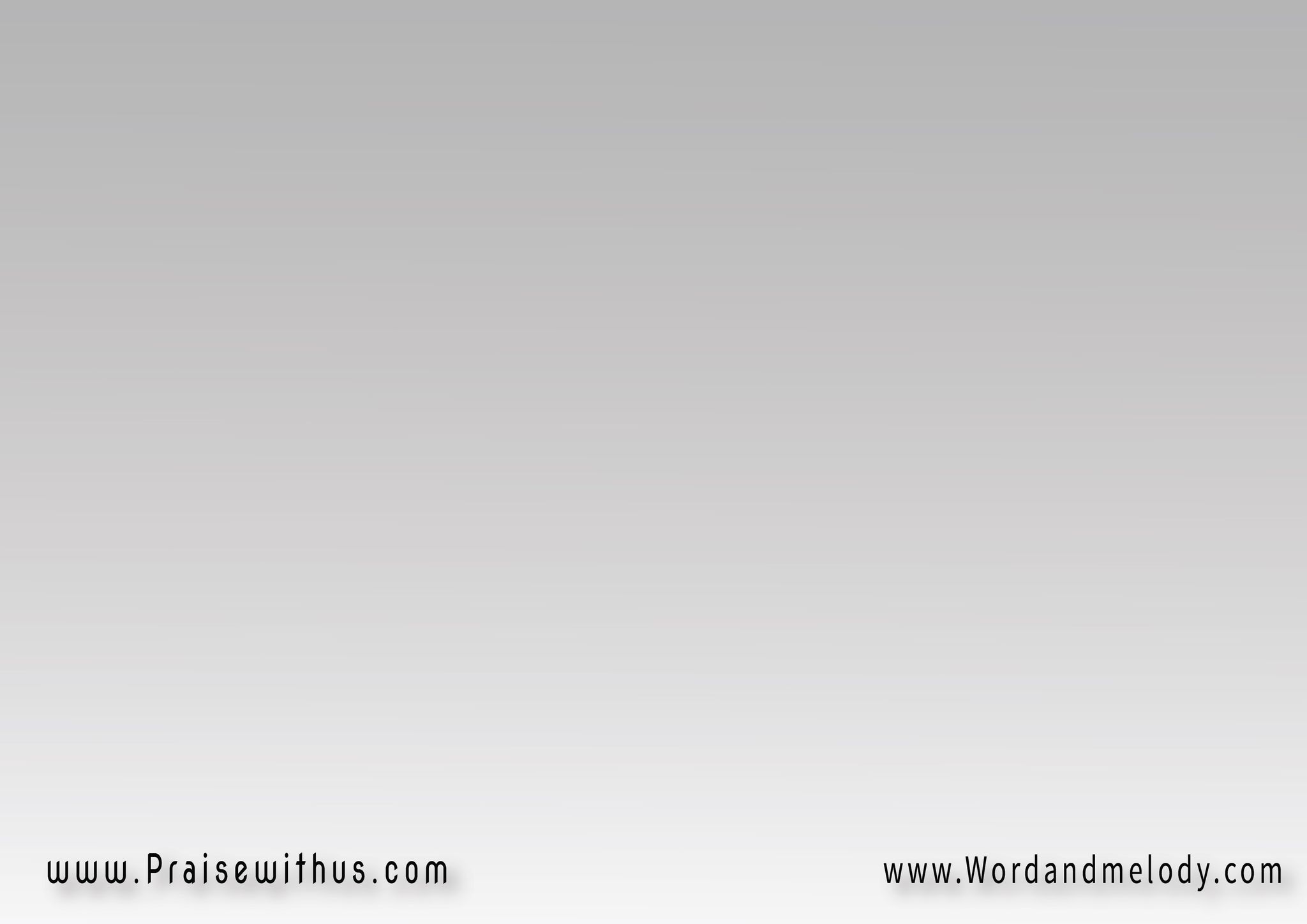 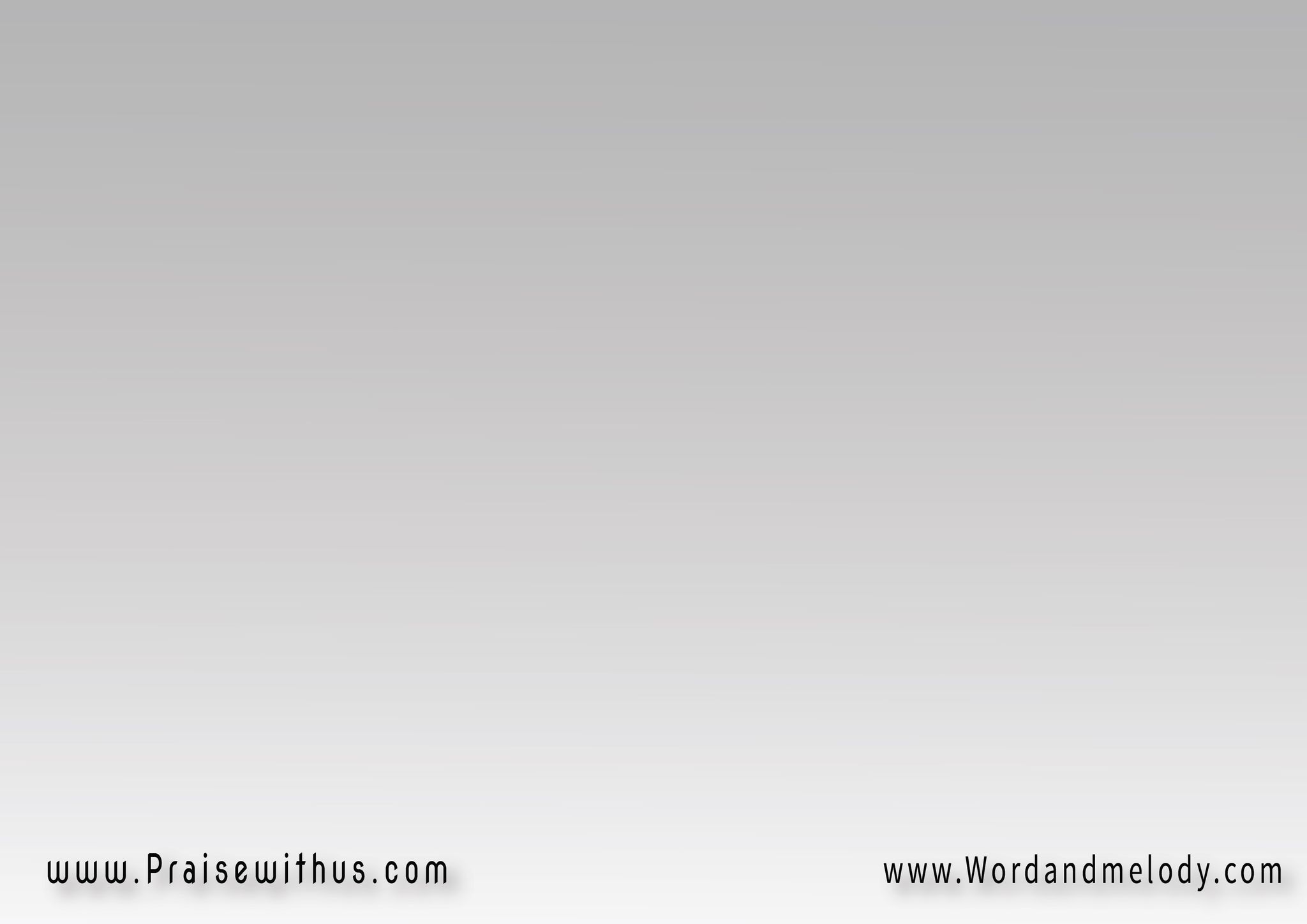 القرار: 
اله الحب نجانيبموت الصلب احياني(بروح القدس يهديني 
يعزيني ويرعاني ) 2
-2 
غدا ماضي مستوراوصار الاثم مغفورا(وفاض القلب تسبيحا 
وتهليلا وتقديرا ) 2
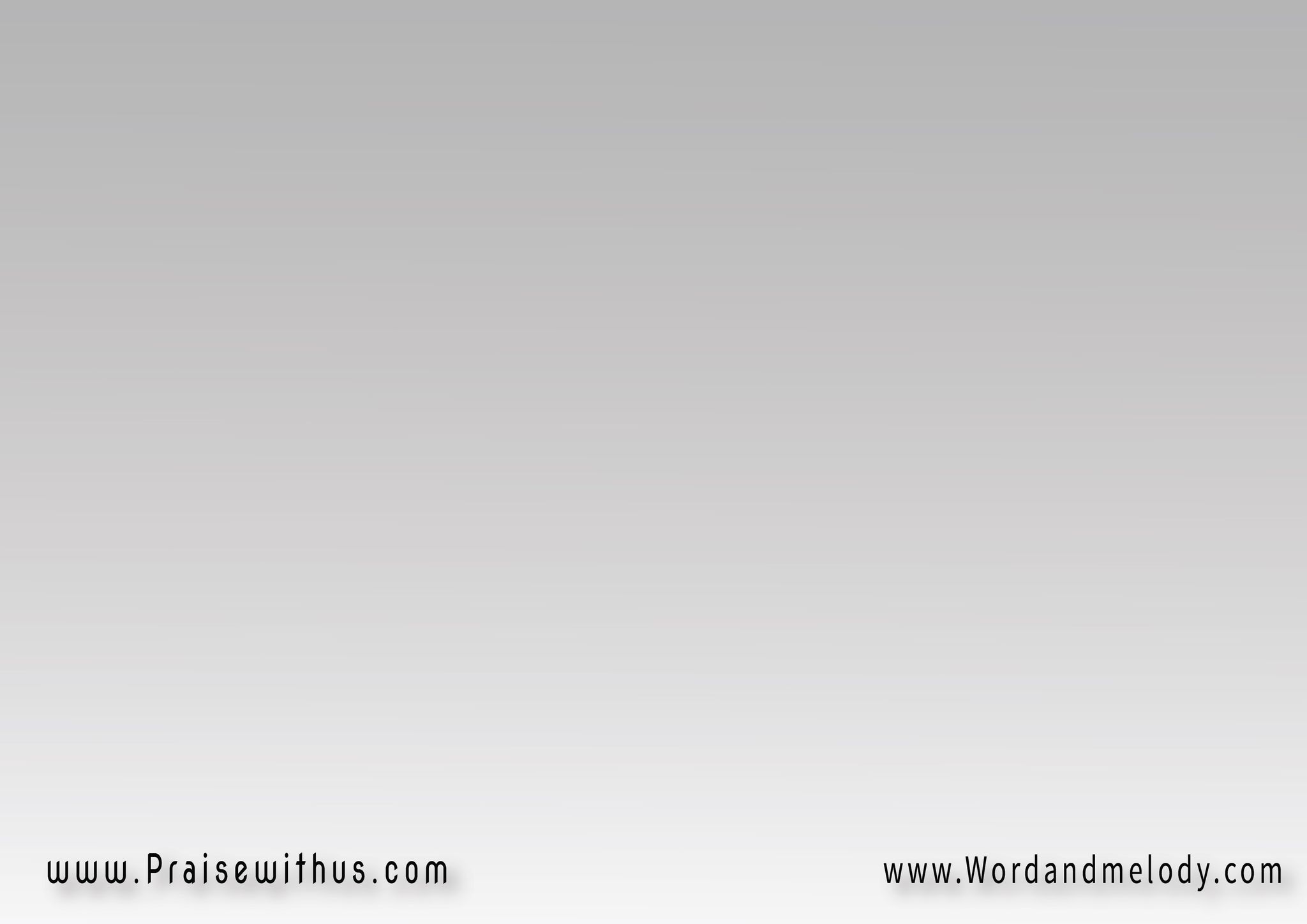 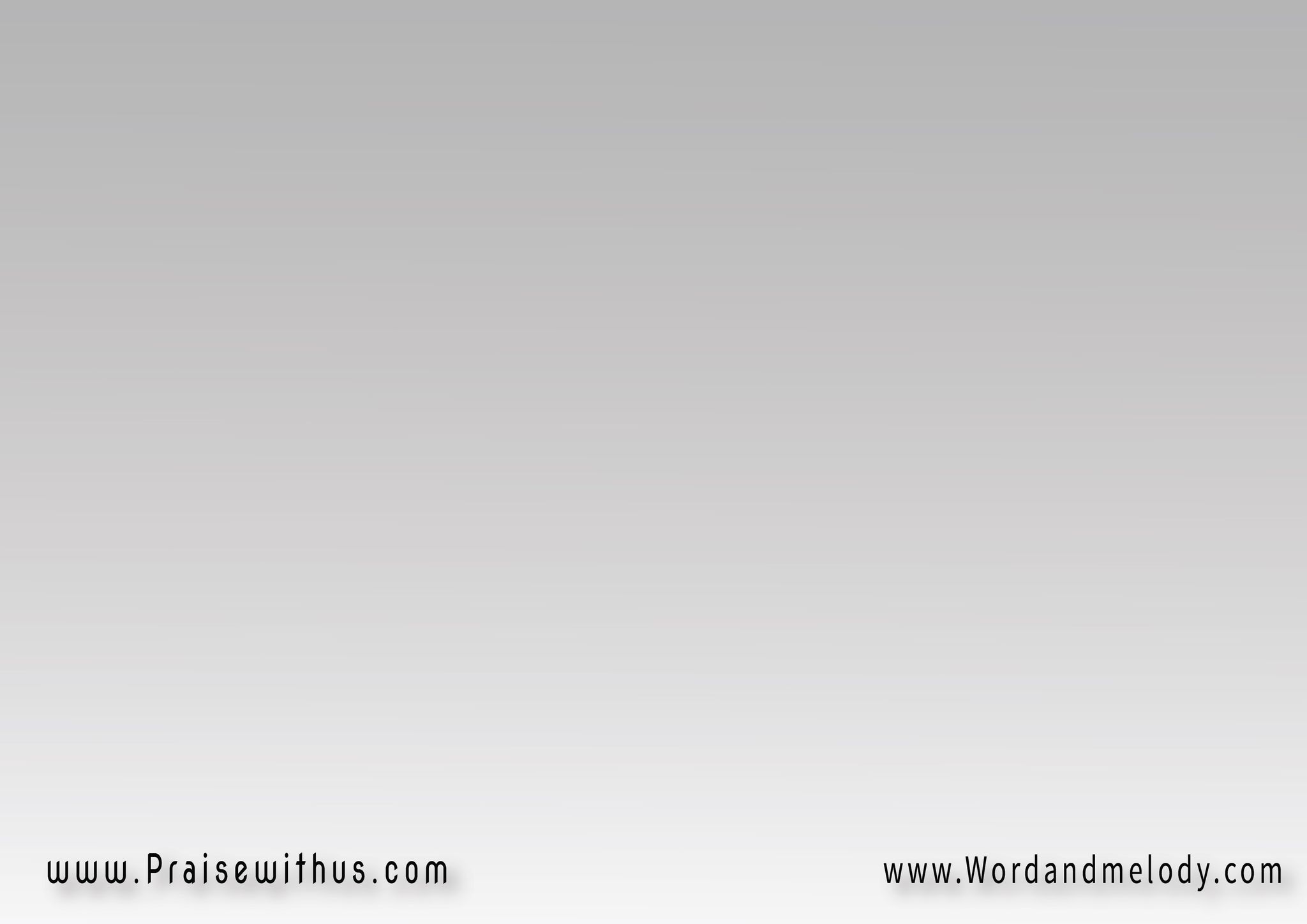 القرار: 
اله الحب نجانيبموت الصلب احياني(بروح القدس يهديني 
يعزيني ويرعاني ) 2
-3 
تعالوا واشهدوا الحبوذوقوا وانظروا الرب( إلى الحياة يدعوكم 
فلبوا وافتحوا القلب ) 2
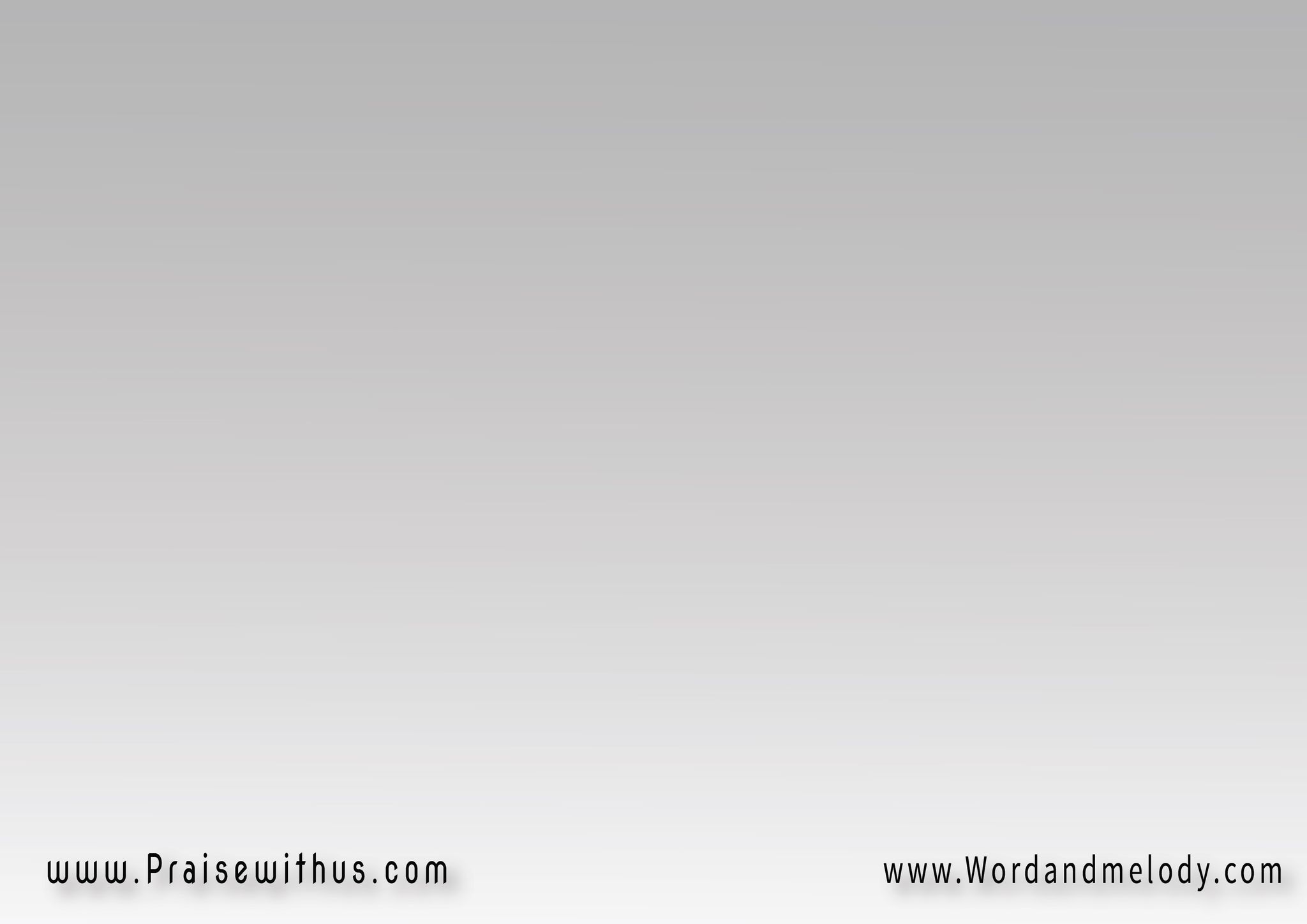 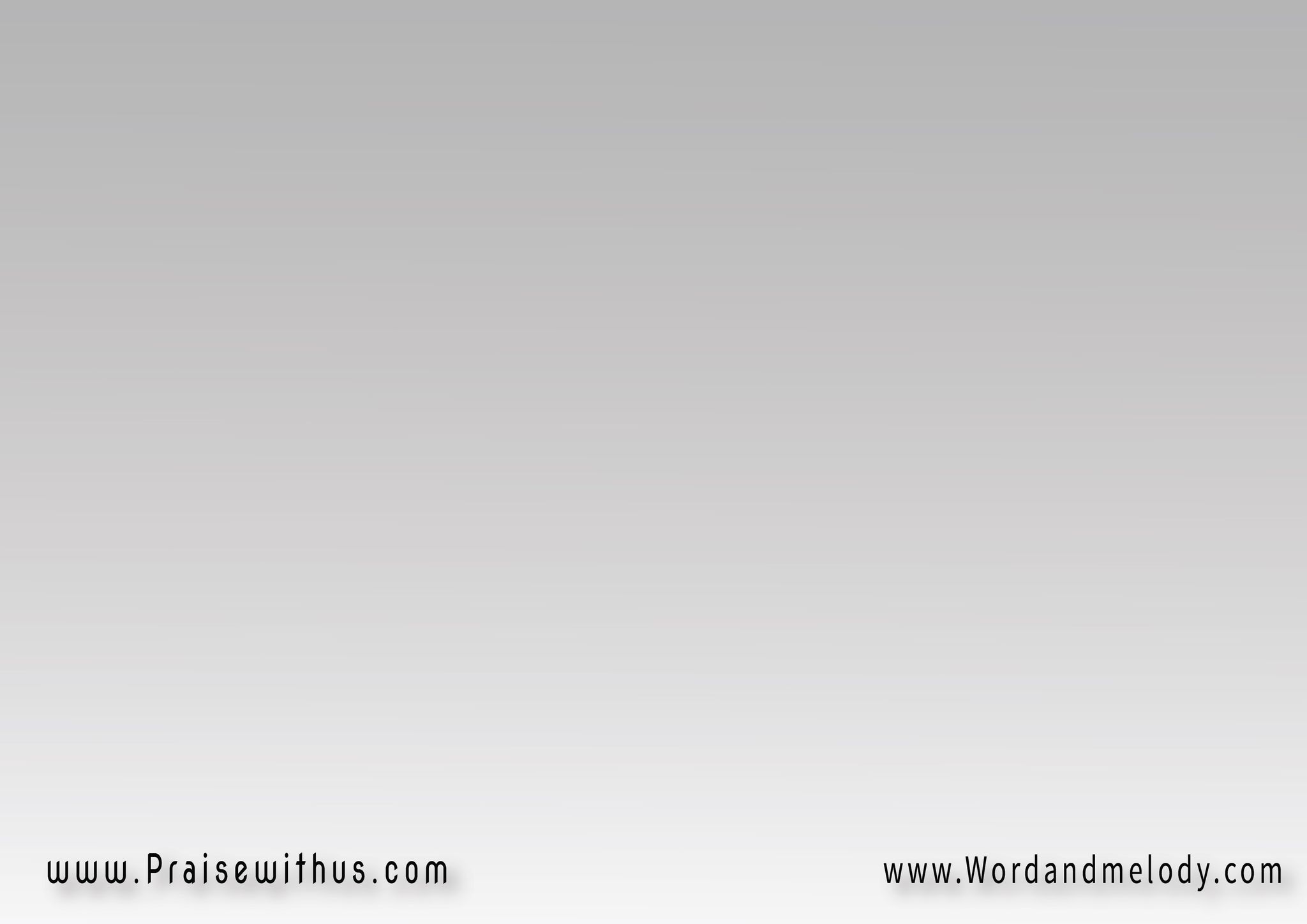 القرار: 
اله الحب نجانيبموت الصلب احياني(بروح القدس يهديني 
يعزيني ويرعاني ) 2
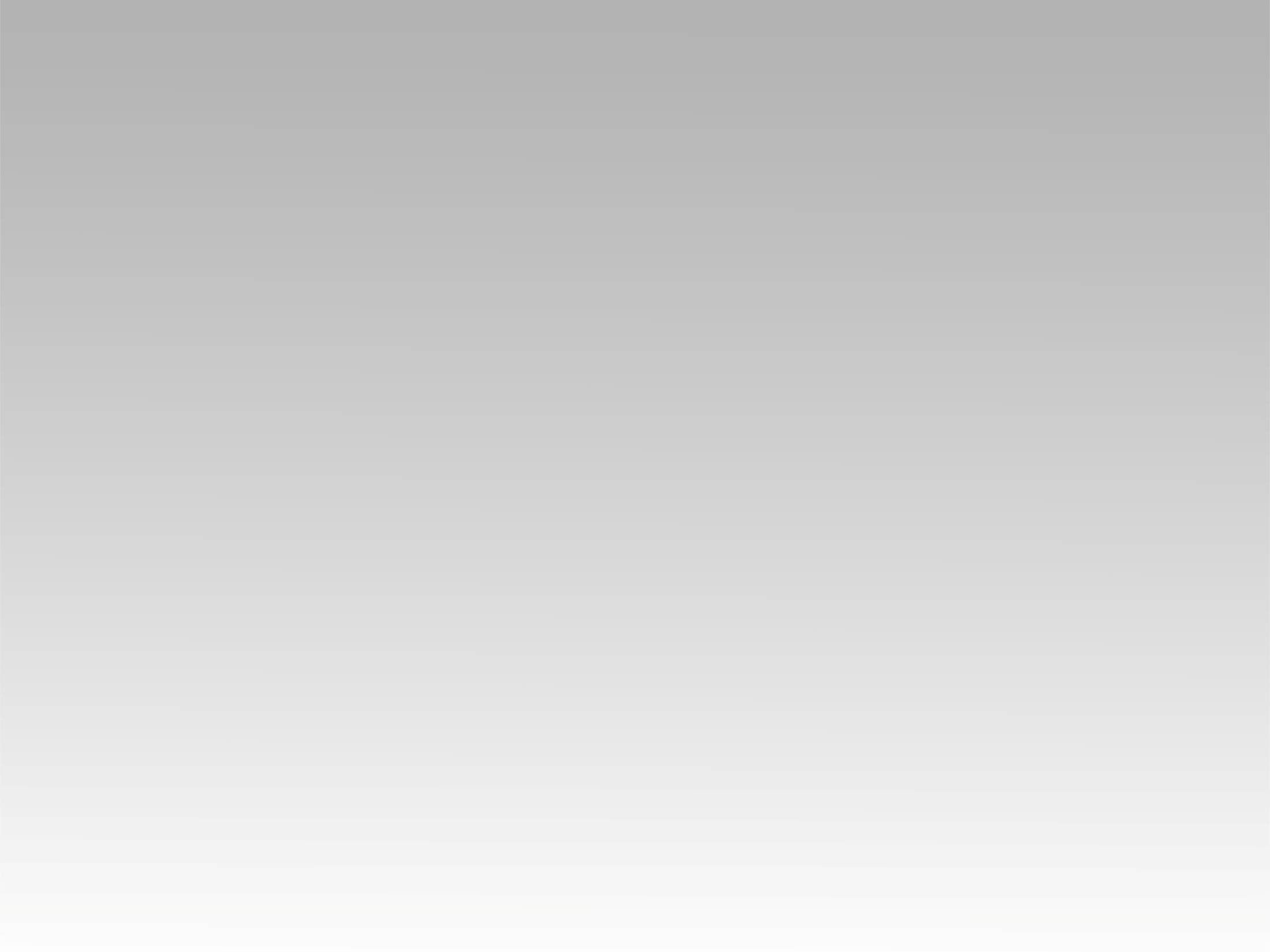 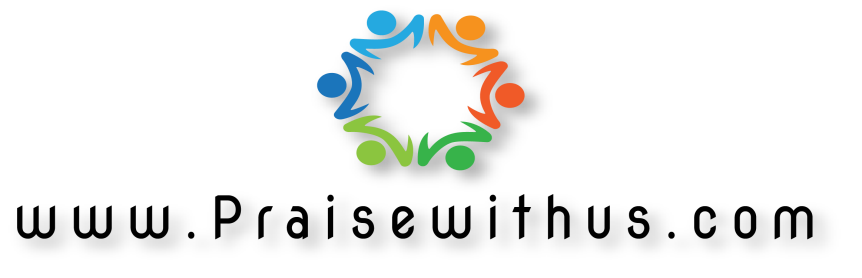